檢查數位 Check Digit
香港身份證號碼
ISBN, Visa, EAN, Code 3 of 9
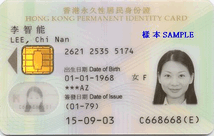 Check Digit
1
HKID#: A 1 2 3 4 5 6 (7)
檢查數位
使用檢查數位作數據驗證:
身分證號碼
國際標準書號 ISBN
Master / Visa Card
銀行戶口編號
EAN商品條碼
Code39條碼
EAN-UCC
為何使用檢查數位?
防止輸入錯誤
Check Digit
2
HKID: 比重 weight
  A   1   2   3   4   5   6   (7)
A   A   1   2   3   4   5   6   (7)
9
8
7
6
5
4
3
2
比重 weight
Check Digit
3
Sum	= 589 + 108
+ 17 + 26 + 35
+ 44 + 53 + 62 + 71
= 686
Q.1 HKID:    A 1 2 3 4 5 6 (7)
522
80
7
12
15
16
15
12
7
Sum	= 589 + 108
+ 17 + 26 + 35
+ 44 + 53 + 62 + 71
686
ABCDE  FGHIJ  KLMNO  PQRST  UVWXY  Z
10
15
20
25
30
35
Check Digit
4
是否可以被11整除?
6
2
)
11
686
4 
11
62
Sum / 11 =
66
26
22
不合法!
4
Check Digit
5
Sum	= 589 + 108
+ 17 + 26 + 35
+ 44 + 53 + 62 + ?1
= 686
HKID:  A123456(x)  x=?
522
80
7
12
15
16
15
12
Sum	= 589 + 108
+ 17 + 26 + 35
+ 44 + 53 + 62 + 71
679
Sum / 11 = 61 … 8
餘數  7 6 5 4 3 2 1 0
x =
118 = 3
x = 4 5 6 7 8 9 A 0
Check Digit
6
驗證
679+3
679+8
6
2
6
2
)
)
11
682
11
687

66
66

22
27
22
22
0
5
Check Digit
7
HKID 小測  A123456(x)  求x
Sum	= 589 + …
Sum / 11 = ?
x = ?
ABCDE  FGHIJ
KLMNO  PQRST
UVWXY  Z
589 = 522
Check Digit
8
Sum	= 589 + 208
+ 27 + 06 + 25
+ 14 + 23 + 02 + ?1
= 686
Q.2 HKID:  K202120(x)  x=?
522
160
14
0
10
4
6
0
Sum	= 589 + 108
)
+ 17 + 26 + 35
+ 44 + 53 + 62 + 71
6
5
716
11
716
1 
11
65
66
Sum / 11 =
56
55
x =
111 = A
1
Check Digit
9
Sum	= 589 + 358
+ 67 + 36 + 25
+ 44 + 73 + 52 + ?1
= 686
Q.3 HKID:  Z632475(x)  x=?
522
280
42
18
10
16
21
10
Sum	= 589 + 108
)
+ 17 + 26 + 35
+ 44 + 53 + 62 + 71
8
3
919
11
919
6 
11
83
88
Sum / 11 =
39
33
x =
116 = 5
6
Check Digit
10
Sum	= 589 + 258
+ 37 + 26 + 15
+ 14 + 33 + 22 + ?1
= 686
Q.4 HKID:  P321132(x)  x=?
522
280
42
18
10
16
21
10
Sum	= 589 + 108
)
+ 17 + 26 + 35
+ 44 + 53 + 62 + 71
777
70
7 
11
70
Sum / 11 =
11
777
77
x =
117 = 4
7
Check Digit
11
Sum	= 589 + 348
+ 17 + 26 + 55
+ 34 + 23 + 12 + ?1
= 686
Q.5 HKID:  Y125321(x)  x=?
522
272
7
12
25
12
6
2
Sum	= 589 + 108
)
+ 17 + 26 + 35
+ 44 + 53 + 62 + 71
7
8
858
11
858
0 
11
78
77
Sum / 11 =
88
88
x =
0
0
Check Digit
12
ISBN-10: check digit 檢查數位
9   6   2   0   0   1   0   0   6   X
10
9
8
7
6
5
4
3
2
1
Sum =
9(10) +6(9) +2(8) +0(7) +0(6) +1(5) +0(4) +0(3) +6(2) +X(1)
= 187
 187可以被11整除
Check Digit
13
2 1 2 1   2 1 2 1   2 1 2 1   2 1 2 1
VISA:	1234 6789 1234 6789
Sum1 =
1(2) +3(2) +6(2) +8(2) +1(2) +3(2) +6(2) +8(2)
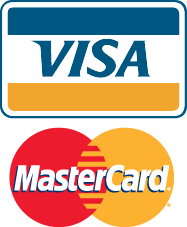 =  2 +6   +12  +16  +2 +6  +12  +16
=  2 +6 +1+2 +1+6 +2 +6 +1+2 +1+6
= 36
Sum2 =
2 +4 +7 +9 +2 +4 +7 +9 = 44
Total = 36+44 = 80
 80可以被10整除
Check Digit
14
1 3 1 3 1 3 1 3 1 3 1 3 1
EAN13:	489102101011X
Sum =
(8+1+2+0+0+1) (3)
+4 +9 +0 +1 +1 +1   +X
=  36 +16 +X
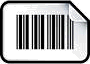 =  52        +X
8
 60可以被10整除
X =
Check Digit
15
Code 3 of 9:
CODEK
CODE
= 12 + 24 + 13 + 14 
= 63
63 % 43 = 20 
Check digit = K
Check Digit
16